The In’s and Out’s of Energy in Reactions
Thermochemical Equations
The Chef’s Recipe for Successful Cooking
If the only product is Ca(OH)2 (s), calculate the heat released per mole.
If the only product is Ca(OH)2 (aq), calculate the heat released per mole.
Energetic Objectives
Determine the heat absorbed or released by a chemical reaction using calorimetry.
Classify reactions as being either endothermic or exothermic based on experimental data.
Write a thermochemical equation that correctly reflects the stoichiometry of the reaction.
Use thermochemical equations to calculate energy changes in chemical reactions.
Endothermic and Exothermic Reactions – Pre Lab Items
Complete pre-lab questions (if you didn’t the night before)
Write hypothesis that answers the lab question in a complete sentence.  You may discuss this with your lab partner.
Get questions checked/stamped by instructor BEFORE going into the lab.
SAFETY FIRST!!!
Endothermic and Exothermic Reactions – Lab Instructions
Follow all safety rules and wear safety gear correctly at all times.
Follow the directions on the student handout carefully.
Dispose of all used chemicals according to the directions.  You will find a waste container at the front of the lab.
During last 10 minutes of lab, you will clean up your lab area and put away all materials you used.  DO NOT REMOVE GOGGLES OR APRON UNTIL EVERYTHING IS CLEAN AND PUT AWAY.
After you have finished the lab, you will sit down with your partner at your desk and complete the calculations for the lab.
Endothermic and Exothermic Reactions – Post Lab
THERMOCHEMISTRY
Thermochemistry – study of heat changes that accompany chemical reactions and phase changes
in an exothermic reaction or process, heat energy is a product or is released
in an endothermic reaction or process, heat energy is a reactant or is absorbed
involves heat change in the universe:
system – specific part of the universe that contains the reaction or process you wish to study
surroundings – everything in the universe other than the system
universe = system + surroundings
ENTHALPY
EXOTHERMIC VS ENDOTHERMIC
ENDOTHERMIC
EXOTHERMIC
for an exothermic reaction, Hreactants > Hproducts  	

therefore ΔHrxn  is negative
for an endothermic reaction, Hreactants< Hproducts					

therefore ΔHrxn  is positive
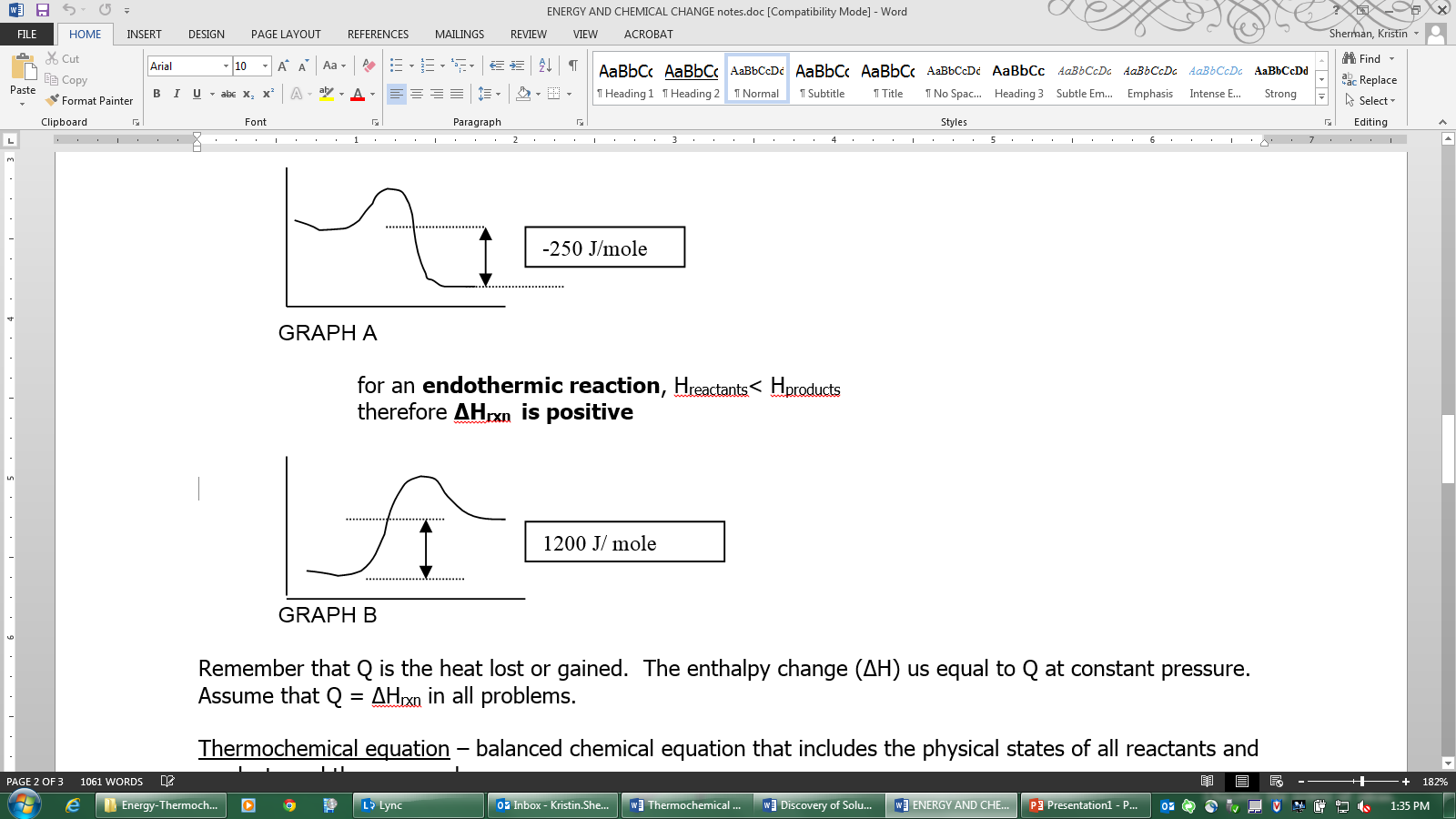 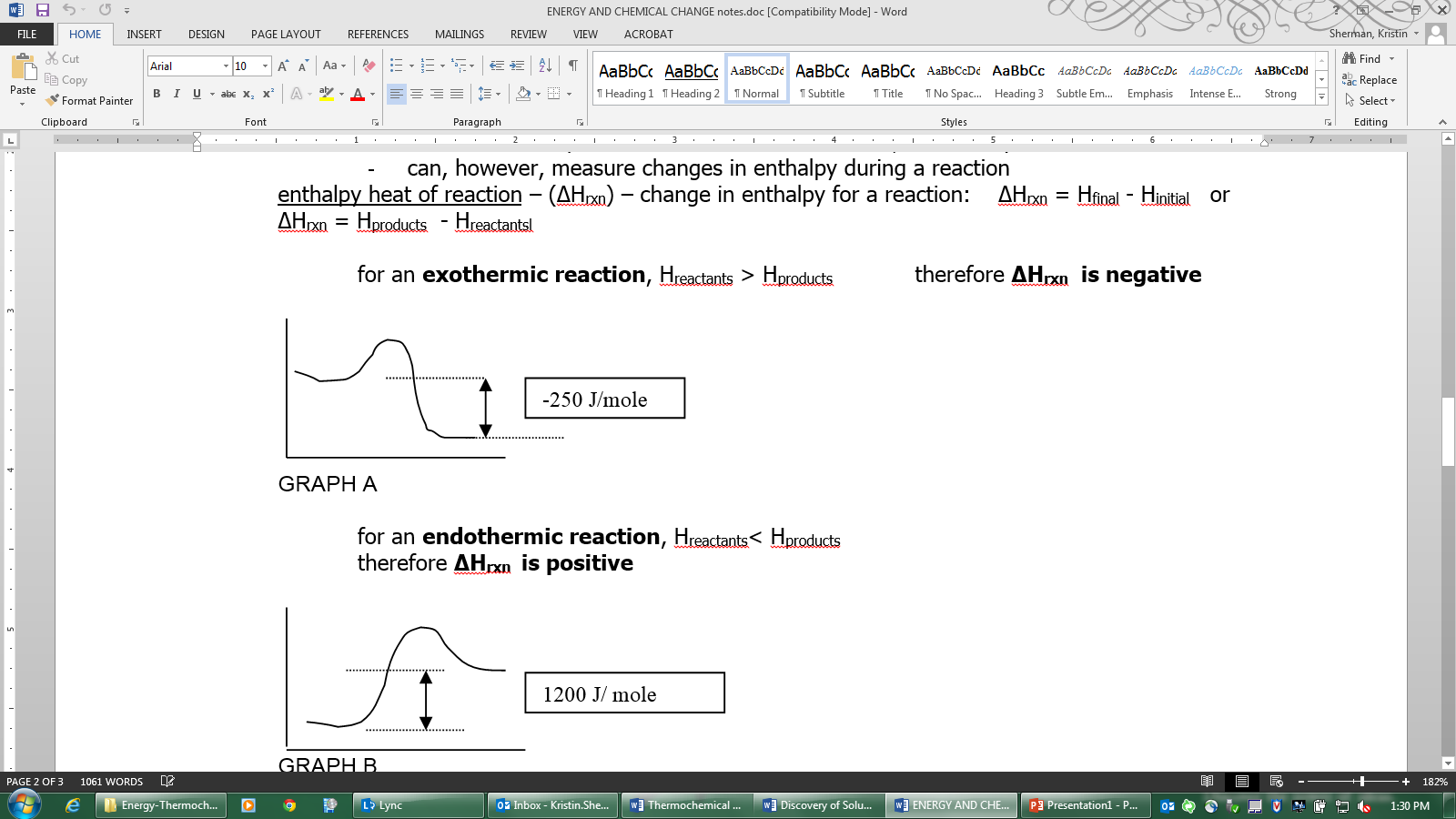 Remember that Q is the heat lost or gained.  The enthalpy change (ΔH) us equal to Q at constant pressure.  Assume that Q = ΔHrxn in all problems.
Thermochemical Equations
Where did this number come from???
The Chef’s Recipe for Successful Cooking – a Second Look
If the only product is Ca(OH)2 (s), calculate the heat released per mole.
If the only product is Ca(OH)2 (aq), calculate the heat released per mole.
Energy and Stoichiometry
Energy and Stoichiometry
Now It’s Your Turn!
Work with your lab partner to complete the post-lab questions.
Write a complete conclusion for the lab.  Write using correct grammar, spelling, and punctuation.  Use complete sentences and complete thoughts.
When you finish the post-lab questions and the conclusion, you will begin to work on the Thermochemical Equations Problem Set.
HW:  Complete the problems in the Thermochemical Equations Problem Set
What’s Your Energy Level?